Les adverbes
Rappel
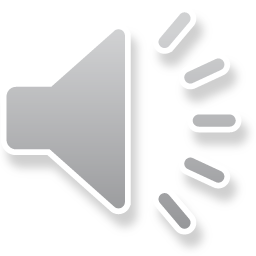 Ecoute la consigne : 

Maintenant, écoute à nouveau pour vérifier que tu as bien compris : 

Dans la phrase suivante « Hier, j’ai reçu une lettre.  », quel est l’adverbe ?

Ecoute la réponse une fois que tu penses avoir trouvé:
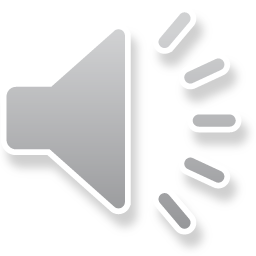 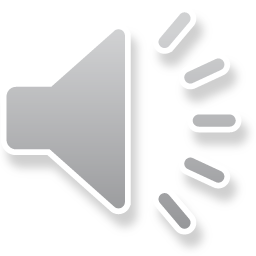 Découverte
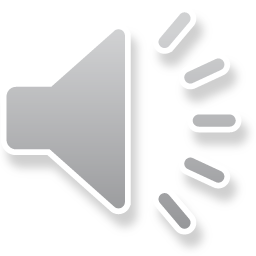 Ecoute la consigne :

Recopie le tableau puis classe les mots dans la deuxième ligne.
Ici – beaucoup – ensuite – hier – rapidement – gentiment – là – puis – vite – souvent - mal – courageusement – tard – peu - jadis  – 
poliment – derrière – bien  – autrefois – bientôt – trop – aujourd’hui
Découverte
Si tu as bien fait attention au sens des mots, voici le classement que tu as dû trouver (l’ordre des colonnes n’est pas important):








Ecoute la consigne :
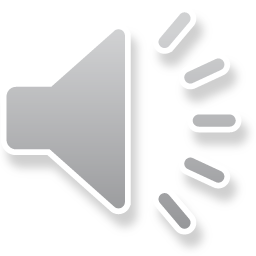 Découverte
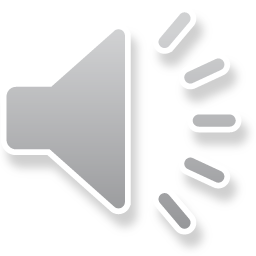 Ecoute la consigne :
Découverte
Voilà le classement final :
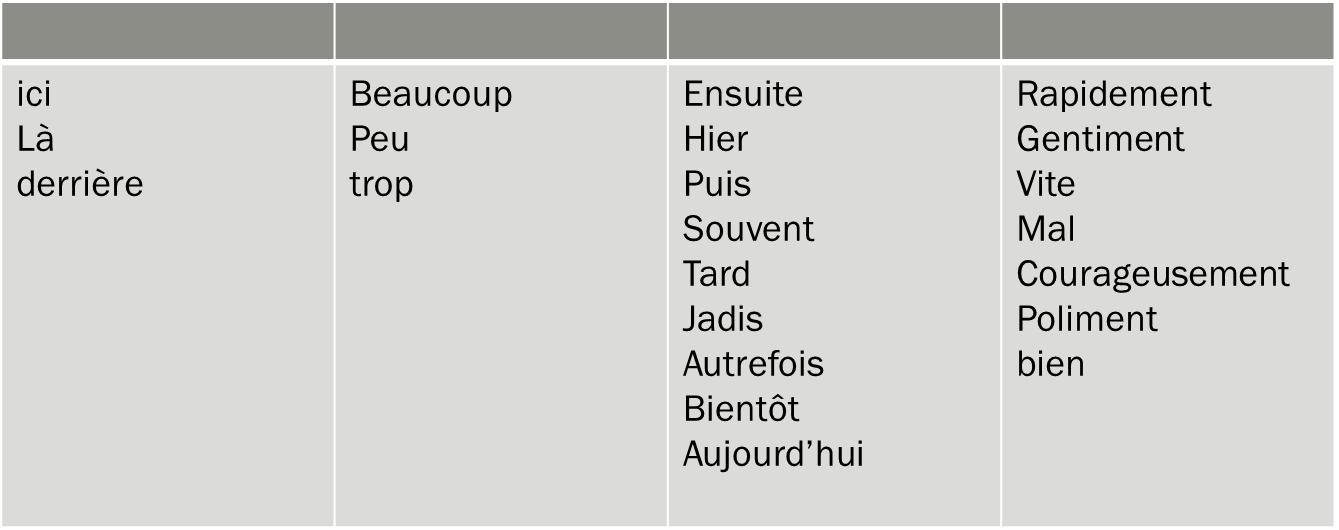 Adverbes de lieu
Adverbes de manière
Adverbes de quantité
Adverbes de temps
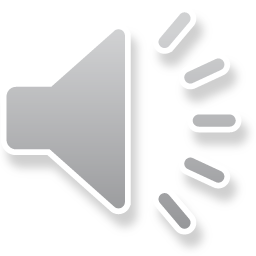